Lecture 5 Electrolytic Conductivity
Prof. Rajesh M Kharatmol
Dept. of chemistry
RSB Mahavidyalay, Aundh
Molecular or molar conductance…………
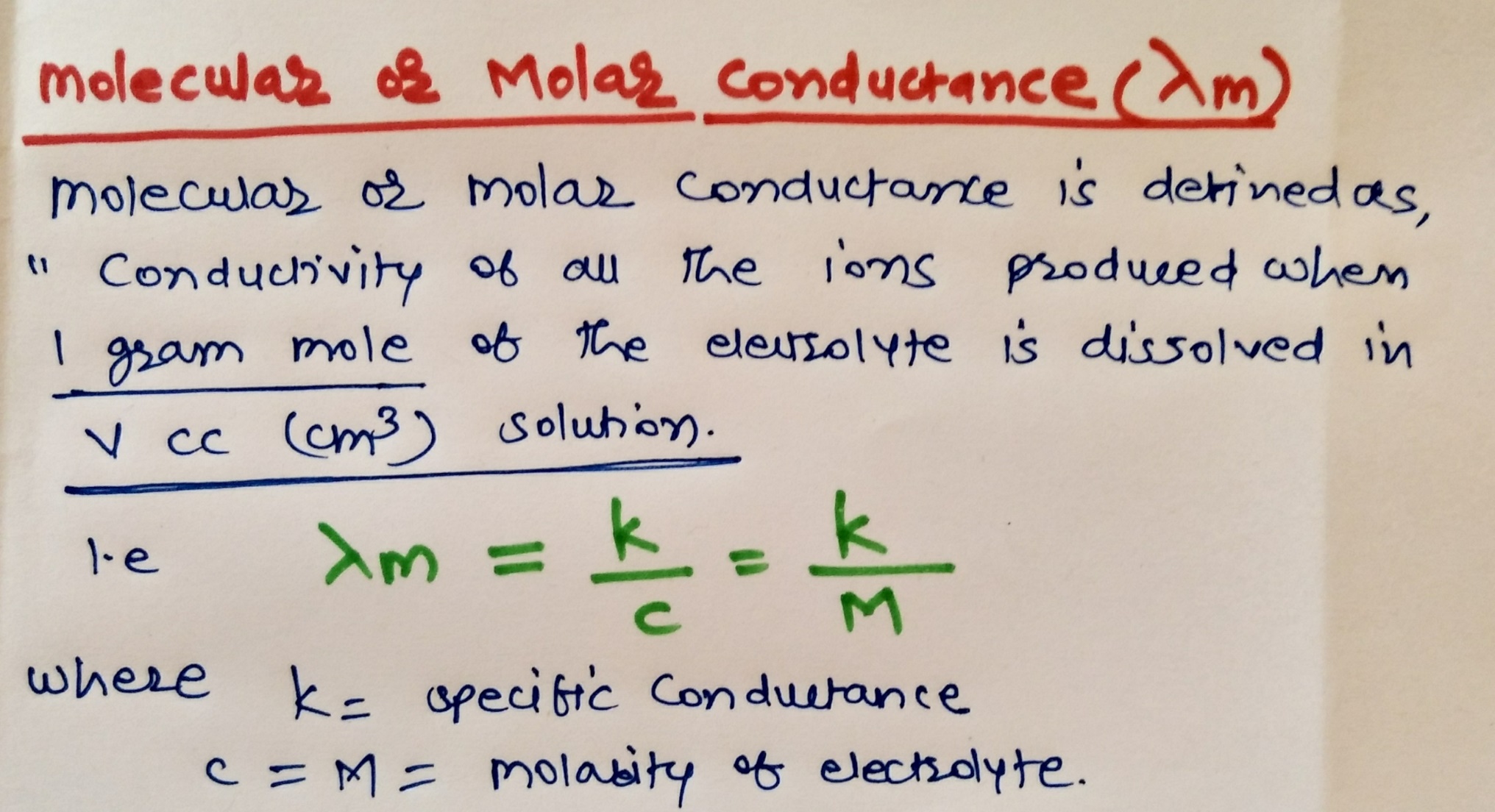 Molar conductance…………
Effect of Dilution on conductivity…………
Equivalent conductance…………
Equivalent conductance…………
Equivalent conductance…………
Thank you…..